CS 1114: Data Structures – Implementation: part 1
Prof. Graeme Bailey

http://cs1114.cs.cornell.edu



(notes modified from Noah Snavely, Spring 2009)
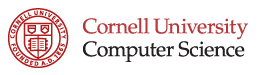 Linked lists – running time
We can insert an item (at the front) in constant (O(1)) time
Just manipulating the pointers
As long as we know where to allocate the cell
If we need to insert an item inside the list, then we must first find the place to put it.

We can delete an element (at the front) in constant time
If the element isn’t at the front, then we have to find it … how long does that take?
2
Linked lists – running time
Finding the place to insert/delete …

Easier case:

What about inserting / deleting from the end of the list?

How can we fix this?
3
8
4
1
3
3
1
4
8
Doubly linked lists
Singly linked representation
Doubly linked representation
4
1
4
7
2
5
8
3
6
9
4
0
4
7
8
4
2
7
0
4
8
A doubly-linked list in memory
X
X
First element
Size of list
Last element
5
10
10
10
1
4
7
1
4
7
1
4
7
11
11
11
2
5
8
2
5
8
2
5
8
12
12
12
3
6
9
3
6
9
3
6
9
0
X
X
X
0
X
X
5
X
5
8
0
X
X
X
Doubly-linked list insertion
13
X
X
X
X
13
Initial list
X
X
X
X
Insert a 5 at end
0
0
1
4
4
13
X
X
X
X
Insert an 8 at the start
2
7
0
4
4
7
1
6
1
4
7
2
5
8
3
6
9
5
0
4
8
8
4
2
7
0
Memory allocation
When we need a new cell, how do we know where to find it?
We’ll keep track of a “free pointer” to the next unused cell after the list
10
11
12
11
X
X
First element
Next free cell
Size of list
Last element
7
10
10
10
1
4
7
1
4
7
1
4
7
11
11
11
2
5
8
2
5
8
2
5
8
12
12
12
3
6
9
3
6
9
3
6
9
5
0
X
8
8
0
8
8
0
5
5
X
5
5
9
8
5
9
1
0
X
2
0
5
1
0
0
Doubly-linked list insertion
14
13
8
X
X
X
X
14
13
Insert a 9 at the start
11
X
X
X
X
14
13
Delete the last element
X
X
X
X
8
Memory allocation
Current strategy: when we need more storage, we just grab locations at the end
What can go wrong?

When we delete items from a linked list we change pointers so that the items are inaccessible
But they still waste space!
9
Memory allocation
Strategy 1: Computer keep tracks of free space at the end

Strategy 2: Computer keeps a linked list of free storage blocks (“freelist”)
For each block, stores the size and location
When we ask for more space, the computer finds a big enough block in the freelist
What if it doesn’t find one?
10
10
10
4
7
1
4
7
1
11
11
2
5
8
2
5
8
12
12
3
6
9
3
6
9
7
7
0
7
X
0
4
5
9
7
X
9
2
0
4
1
X
0
Maintaining a freelist
13
X
X
X
X
Start: 10
Free space:  999,990
Free list
13
Delete the last element
X
X
X
X
Start: 4
Free space: 3
Start: 10
Free space: 999,990
Free list
11
Allocation issues
Surprisingly important question:
Which block do you supply?
The smallest one that the users request fits into?
A larger one, in case the user wants to grow the array?
12
Memory deallocation
How do we give the computer back a block we’re finished with?

Someone has to figure out that certain values will never be used ever (“garbage”), and should be put back on the free list
If this is too conservative, your program will use more and more memory (“memory leak”)
If it’s too aggressive, your program will crash (“blue screen of death”)
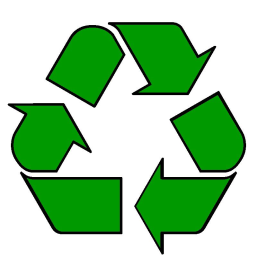 13
Memory deallocation
Two basic options:

Manual storage reclamation
Programmer has to explicitly free garbage
Languages: C, C++, assembler

2.  Automatic storage reclamation
Computer will notice that you’re no longer using cells, and recycle them for you
Languages: Matlab, Java, C#, Scheme
14